Establishing the conditions of building permits
By: Xavier Chevannes
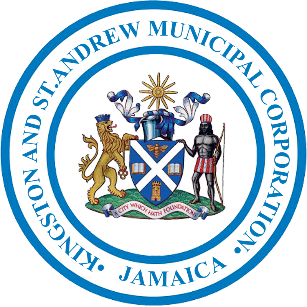 What are building permit conditions?
These are guidelines that govern the building construction process to ensure conformity with best practices.

These conditions form part of the building permit and go in tandem with the approved drawings.
2
The Kingston & St. Andrew Municipal Corporation
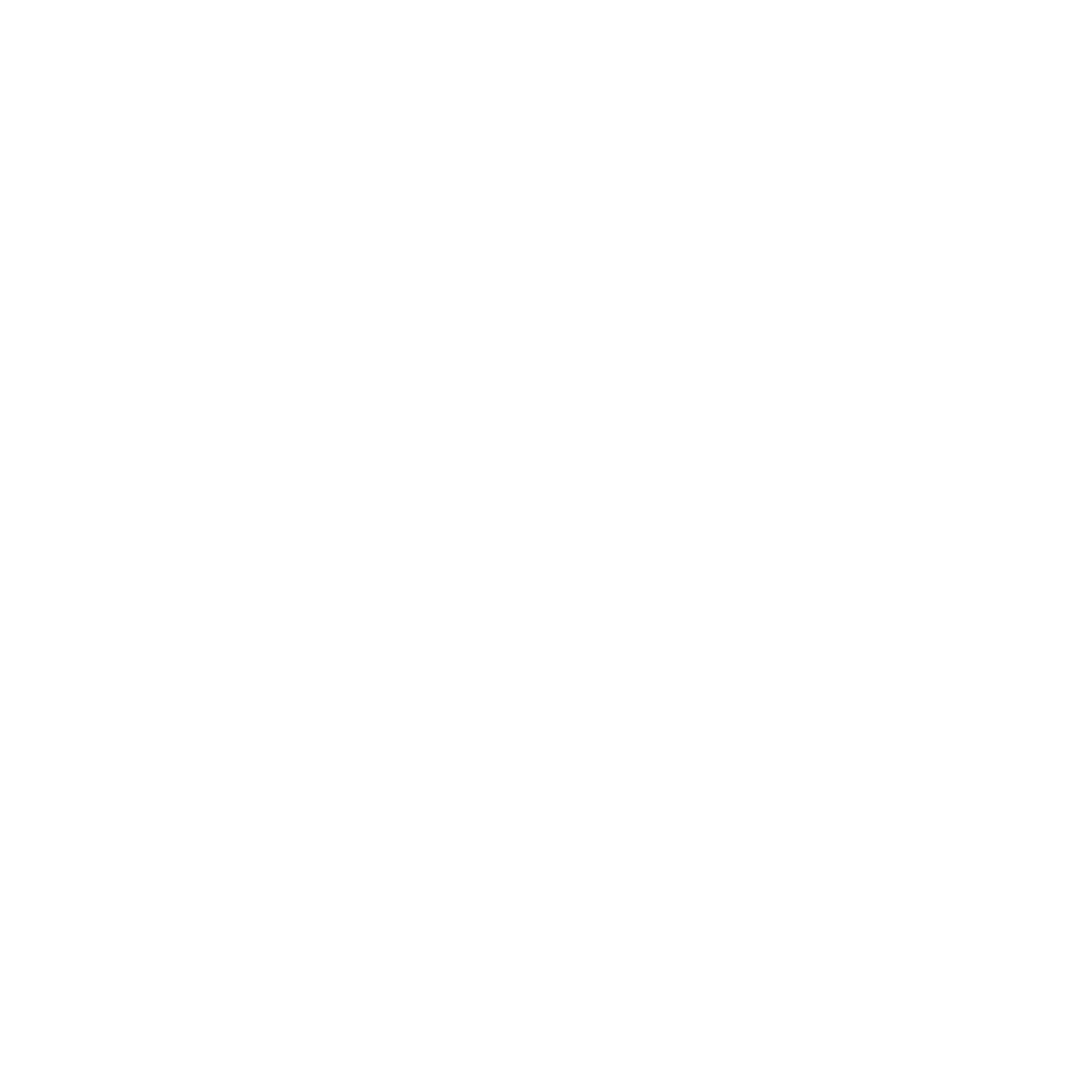 GENERAL BUILDING CONDITIONS
3
The Kingston & St. Andrew Municipal Corporation
Title
A SITE DIARY

ADDITIONAL INSPECTIONS PAYMENTS

NO FURTHER DEVELOPMENT BEYOND WHAT IS APPROVED

TEMPORARY STRUCTURE MUST BE APPLIED FOR
NOTIFICATIONS PRIOR TO WORKS

SITE MUST BE HOARDED

PPE USAGE

TRAFFIC MANAGEMENT

GUARD RAILS AND LADDERS
4
The Kingston & St. Andrew Municipal Corporation
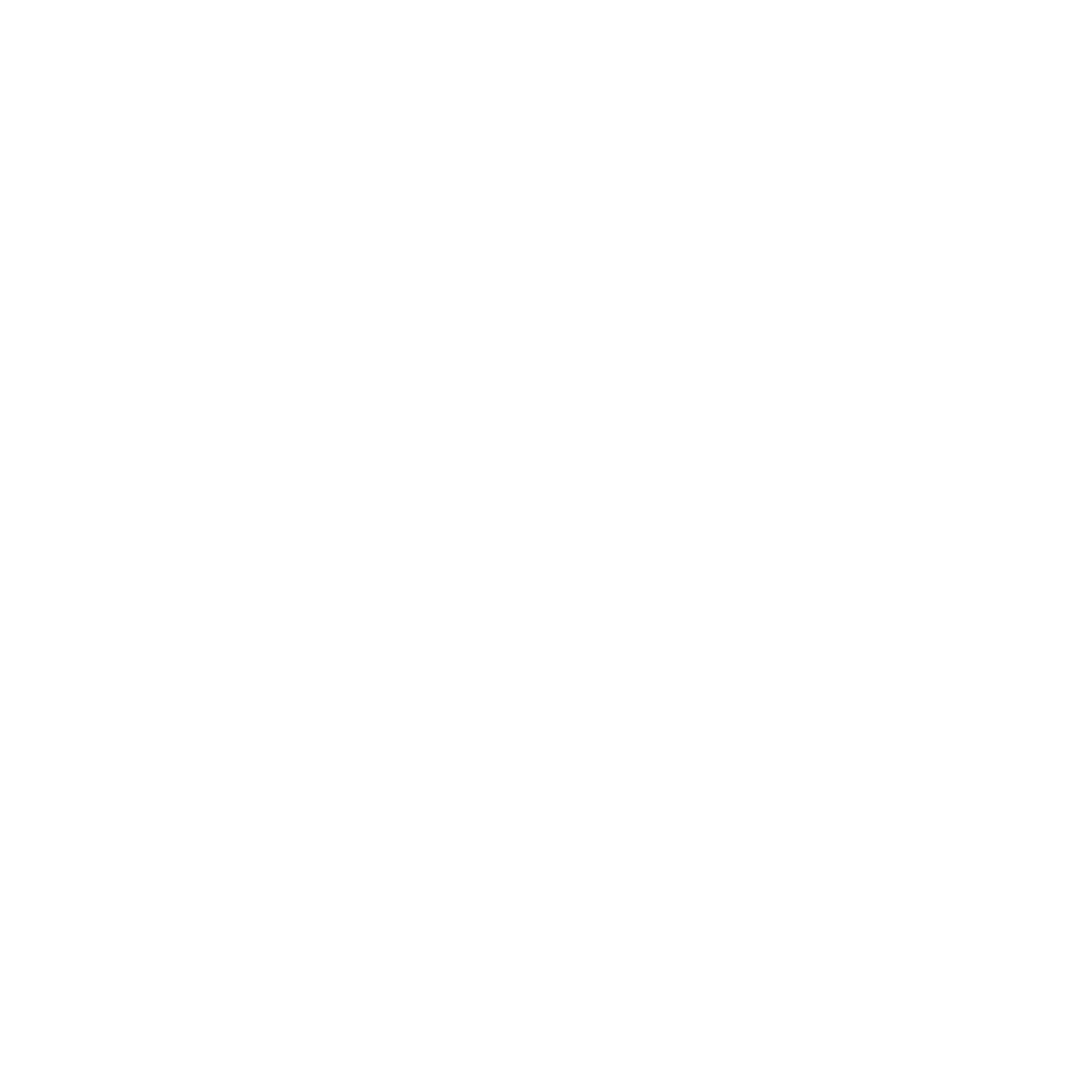 SPECIAL BUILDING CONDITIONS
5
The Kingston & St. Andrew Municipal Corporation
EARTHWORKS
Guidelines for terracing with and without retaining structure
Role of Building Inspector
TOWER CRANES
Special application process and fees attached

Decommissioning plan must be stated as well
CONCRETE & REINFORCEMENT
Guidelines for concrete mix design and curing times

Rebar specifications
6
The Kingston & St. Andrew Municipal Corporation
RAIN-WATER HARVESTING
Governs tank sizing and surface types from which water can be harvested
Outlines standards for potable water and  non-potable water storage
ROAD & SIDEWALK MAINTENANCE
Outlines how damage to roads due to construction is treated

Outlines how to treat with possible usage of sidewalk for storage
CONSTRUCTION MATERIALS
Guidelines for the transportation and storage of said material
7
The Kingston & St. Andrew Municipal Corporation
Title:
FIRE SAFETY
Explains that fire security, escape, etc should be to the satisfaction of the Jamaica Fire Brigade
SURFACE/STORM WATER DRAINAGE
Explains that storm water runoff should be intercepted and disposed of before reaching parochial roads

Guidelines for collecting and channeling of roof water

Guidelines for water from impervious surfaced except roof
8
The Kingston & St. Andrew Municipal Corporation
THANK YOU
9
The Kingston & St. Andrew Municipal Corporation